Reflection & Scattering
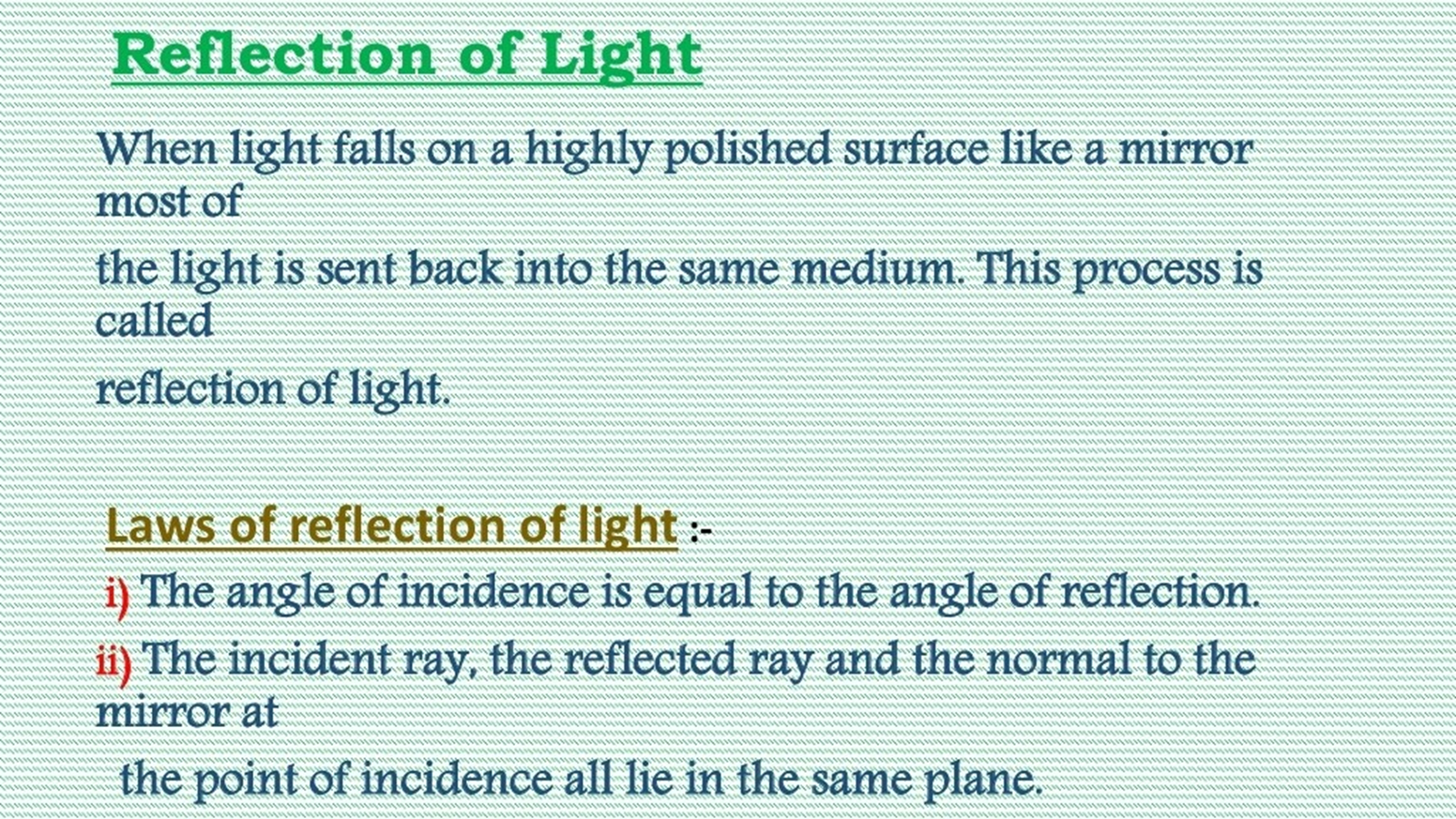 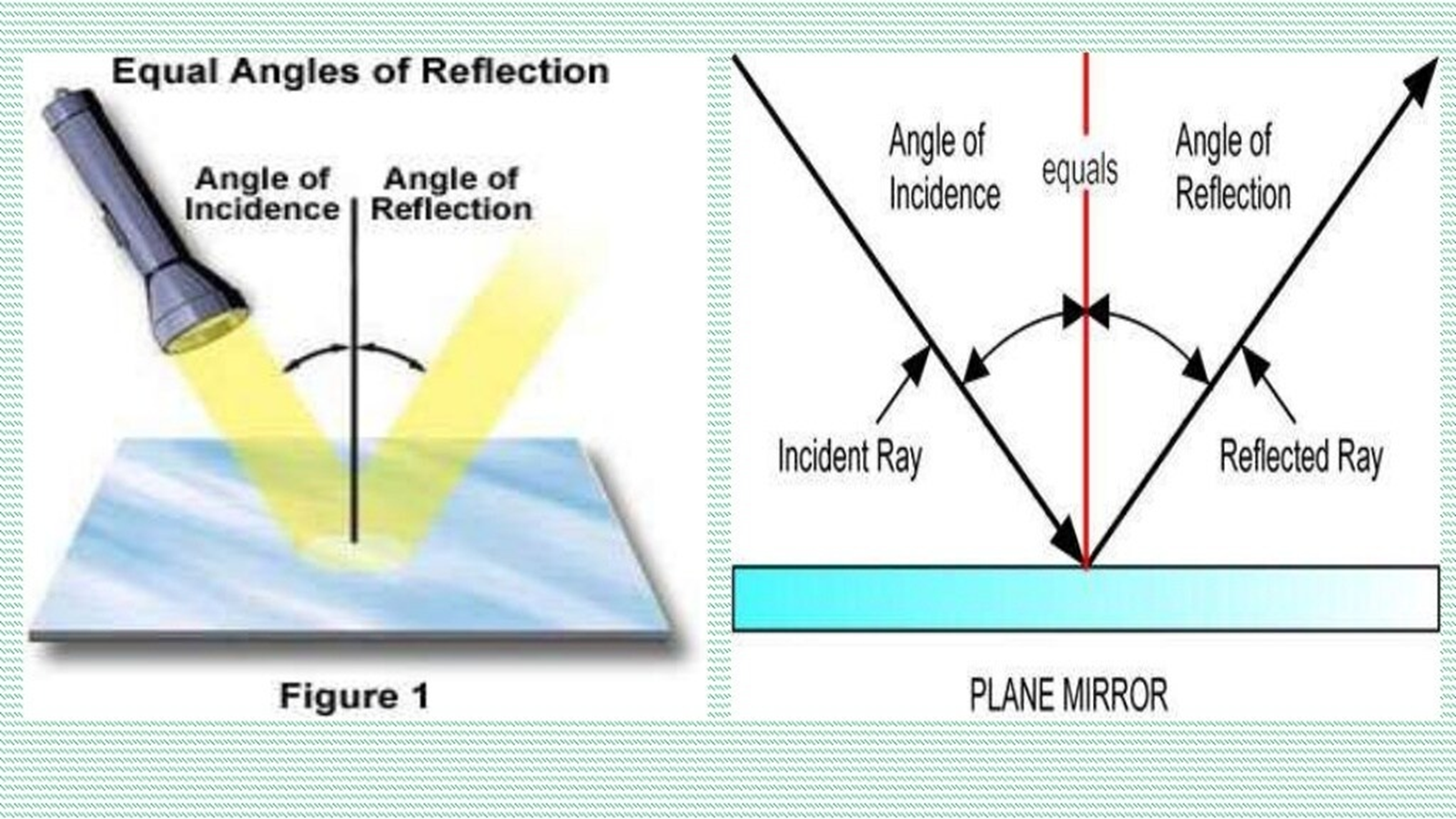 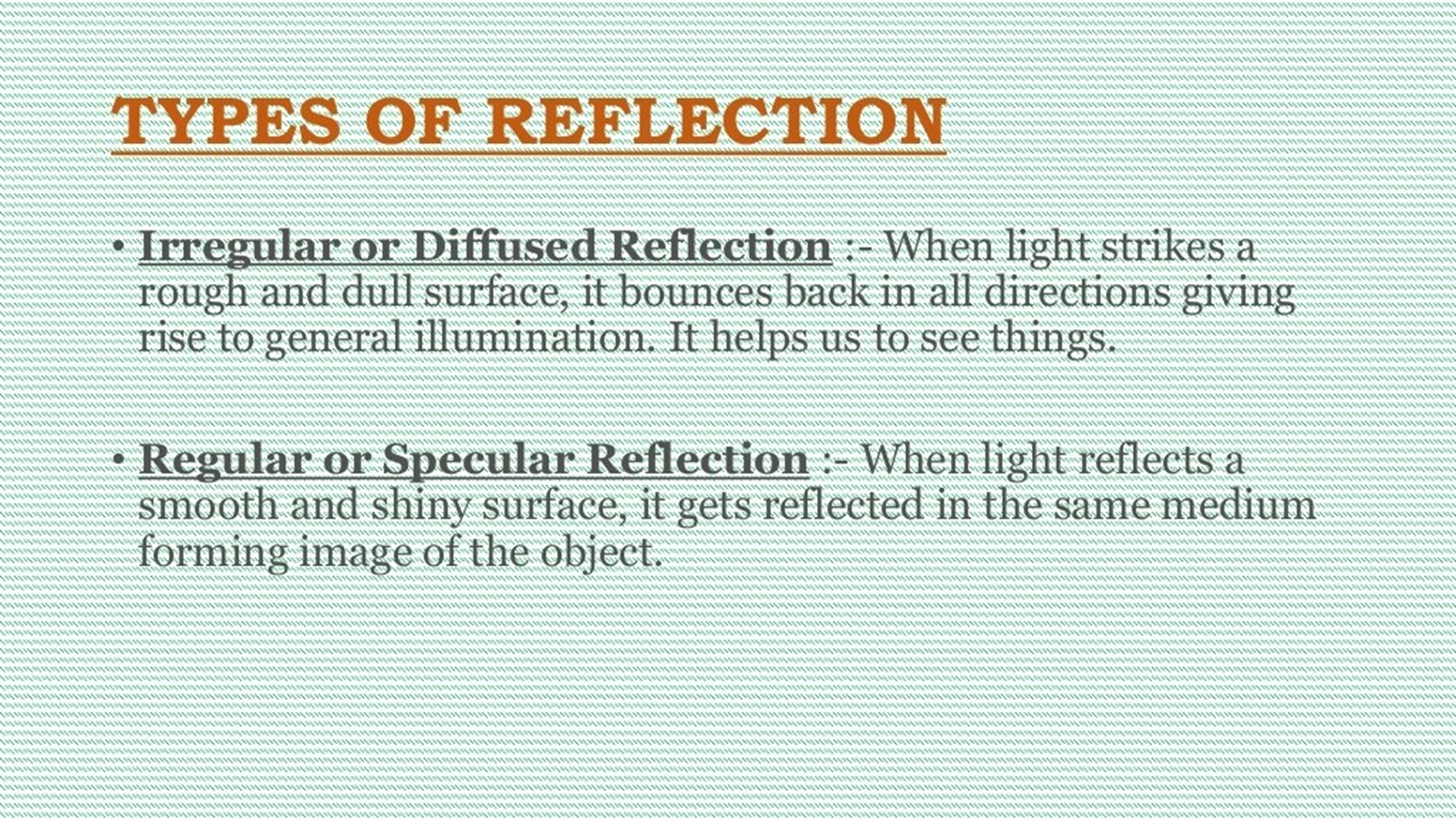 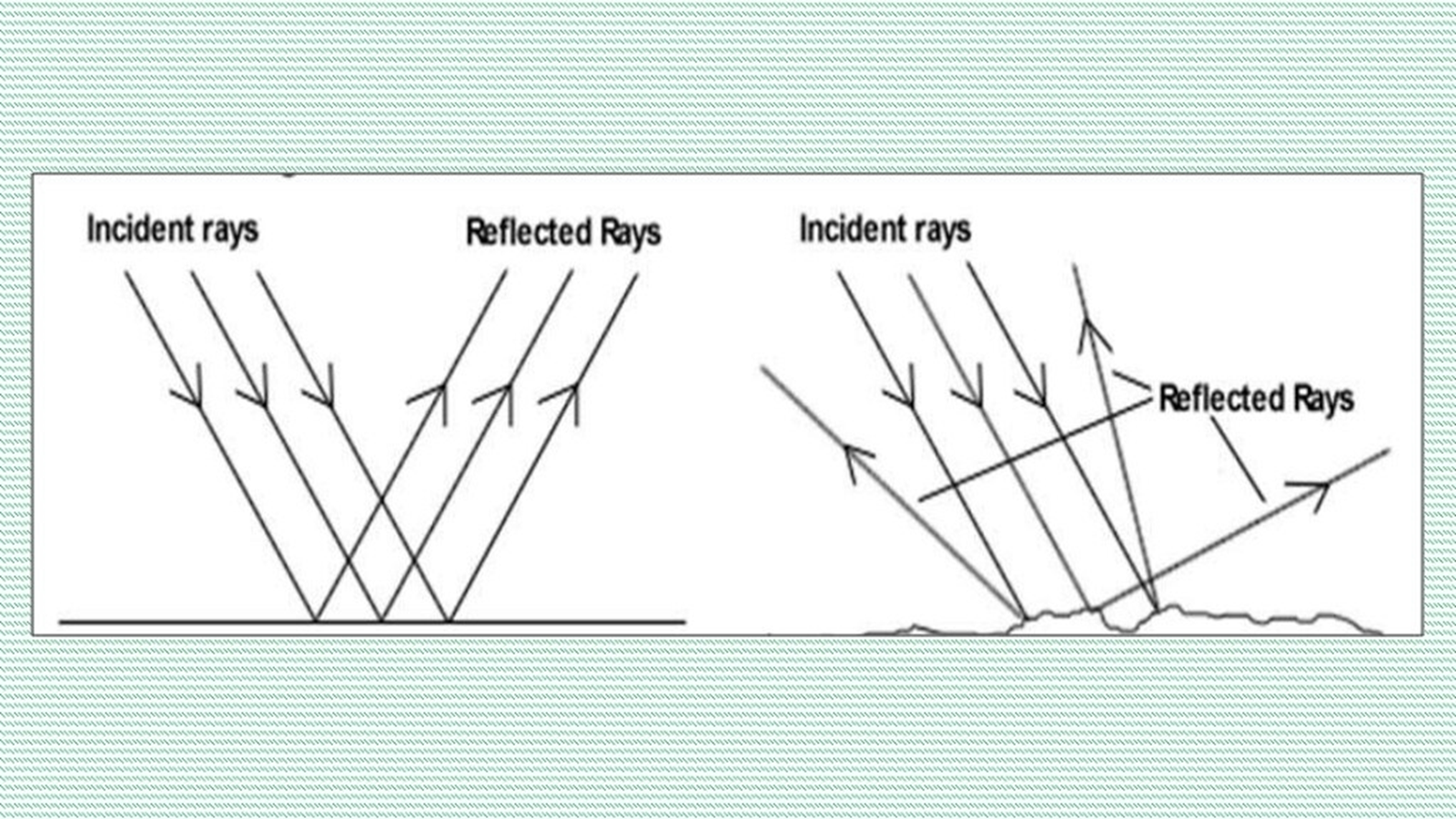 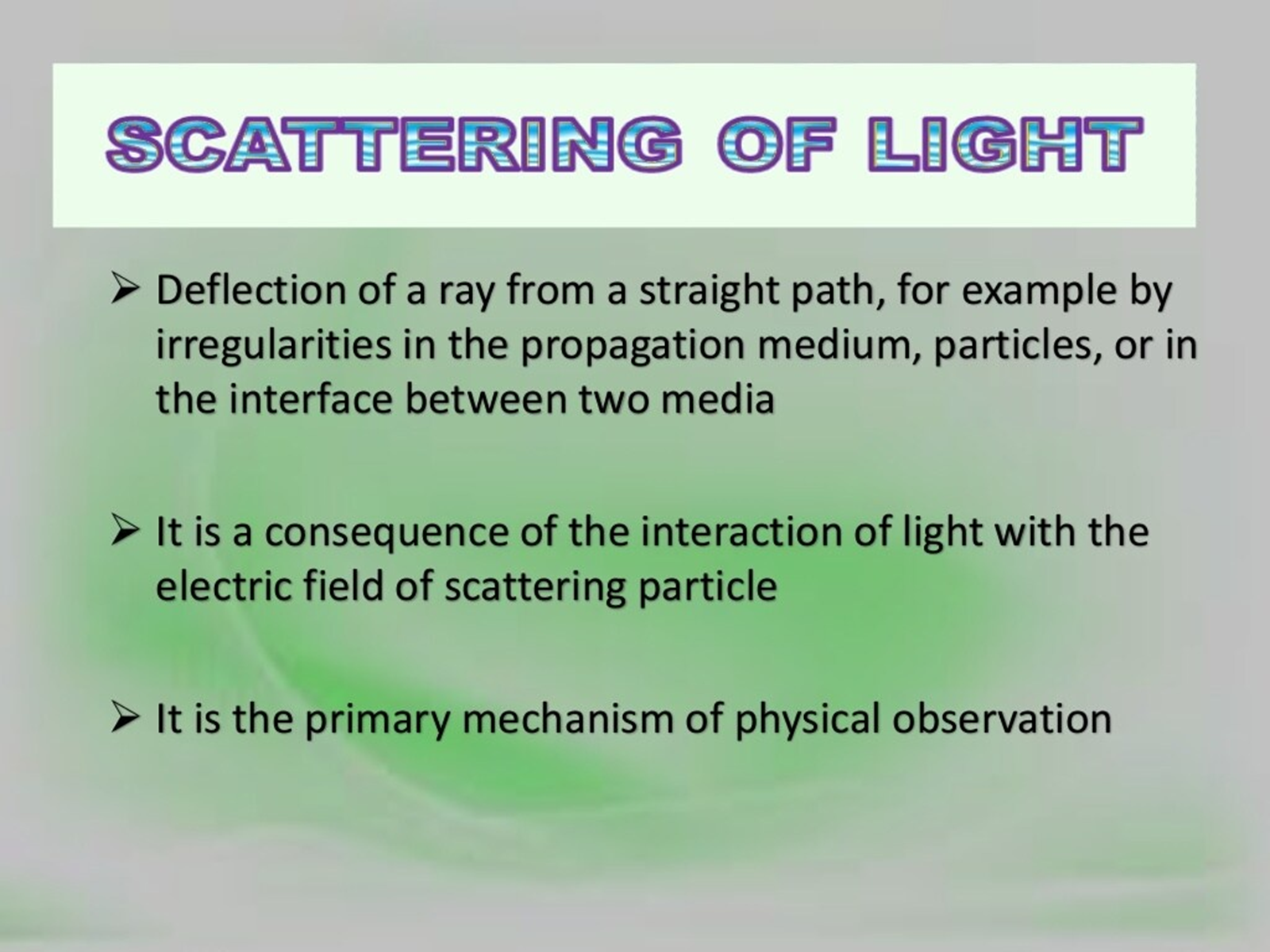 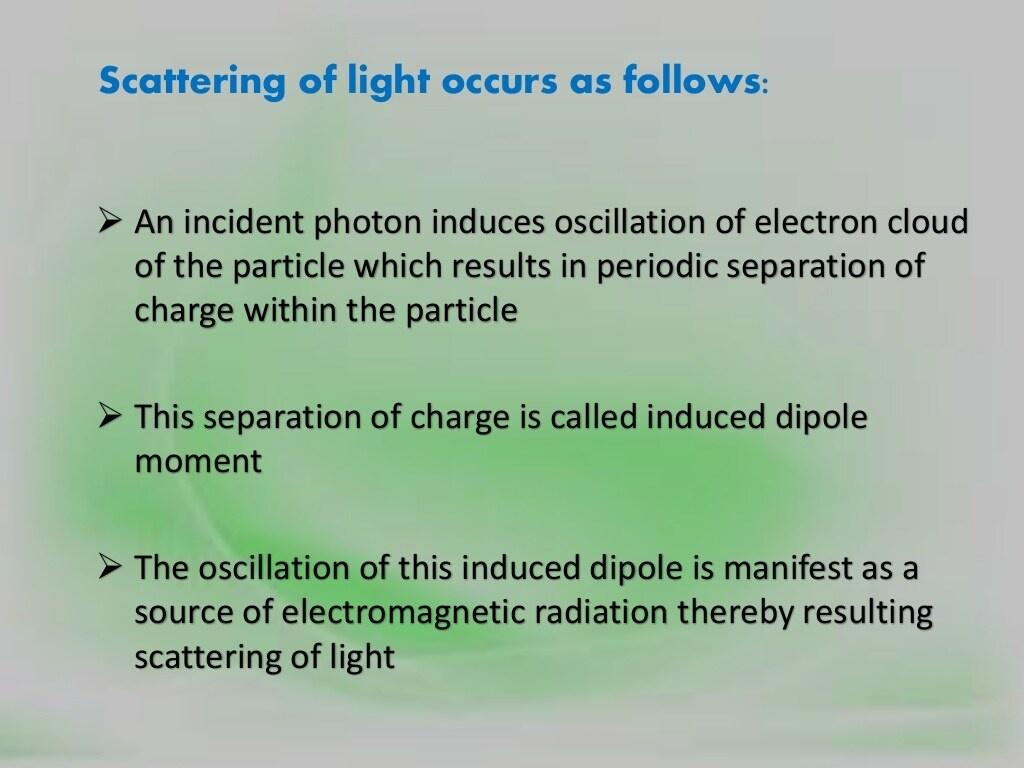 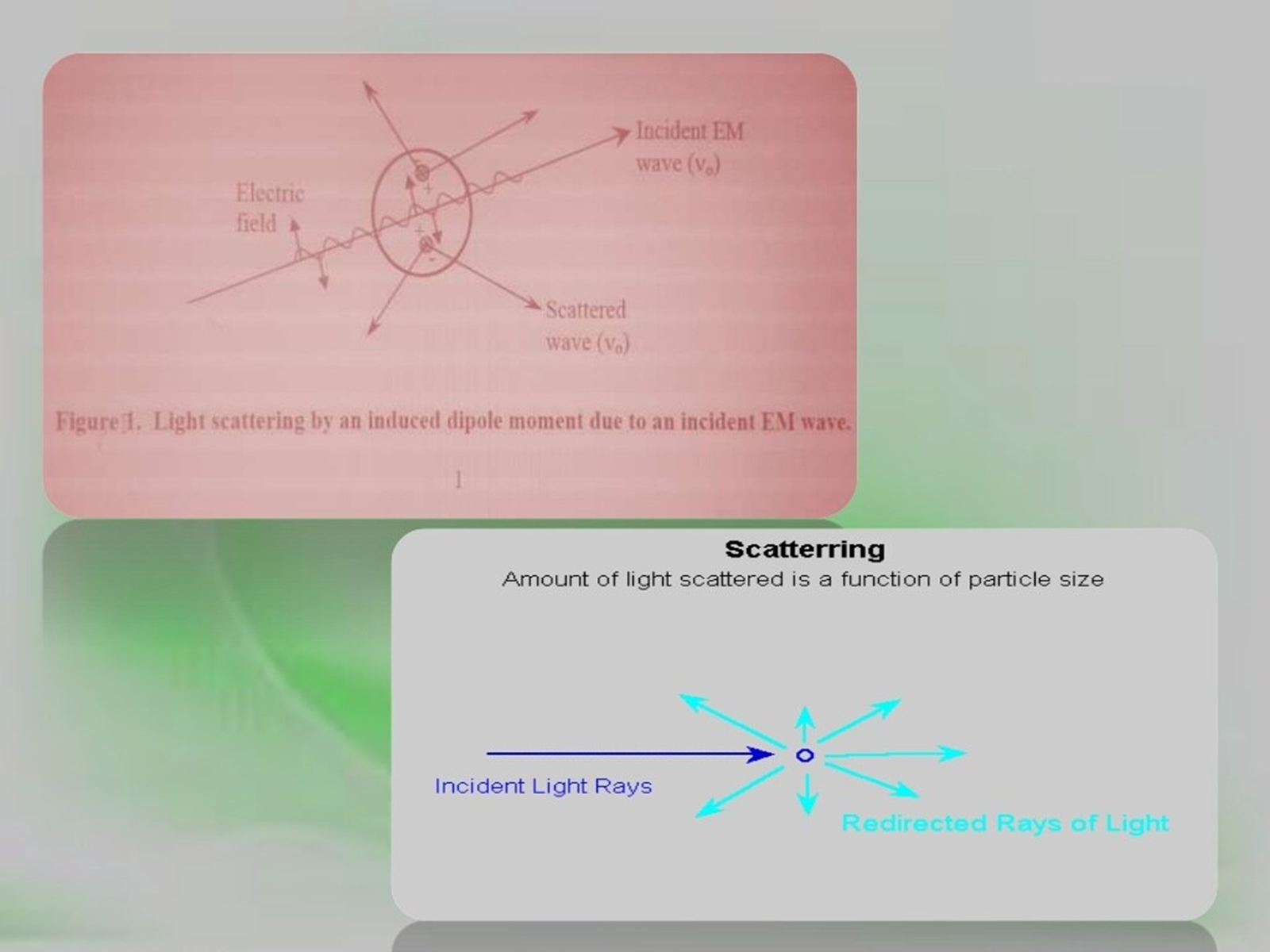 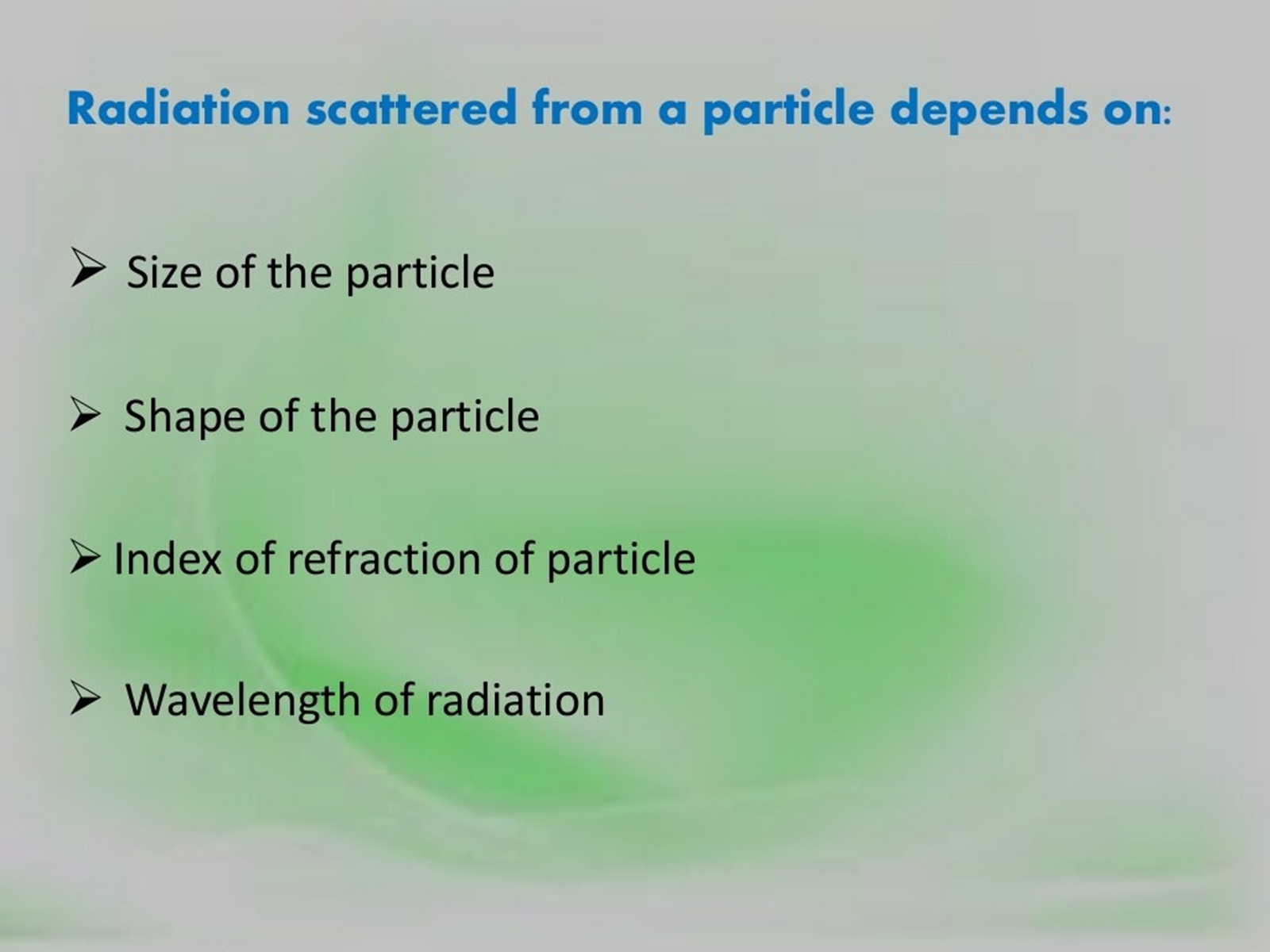 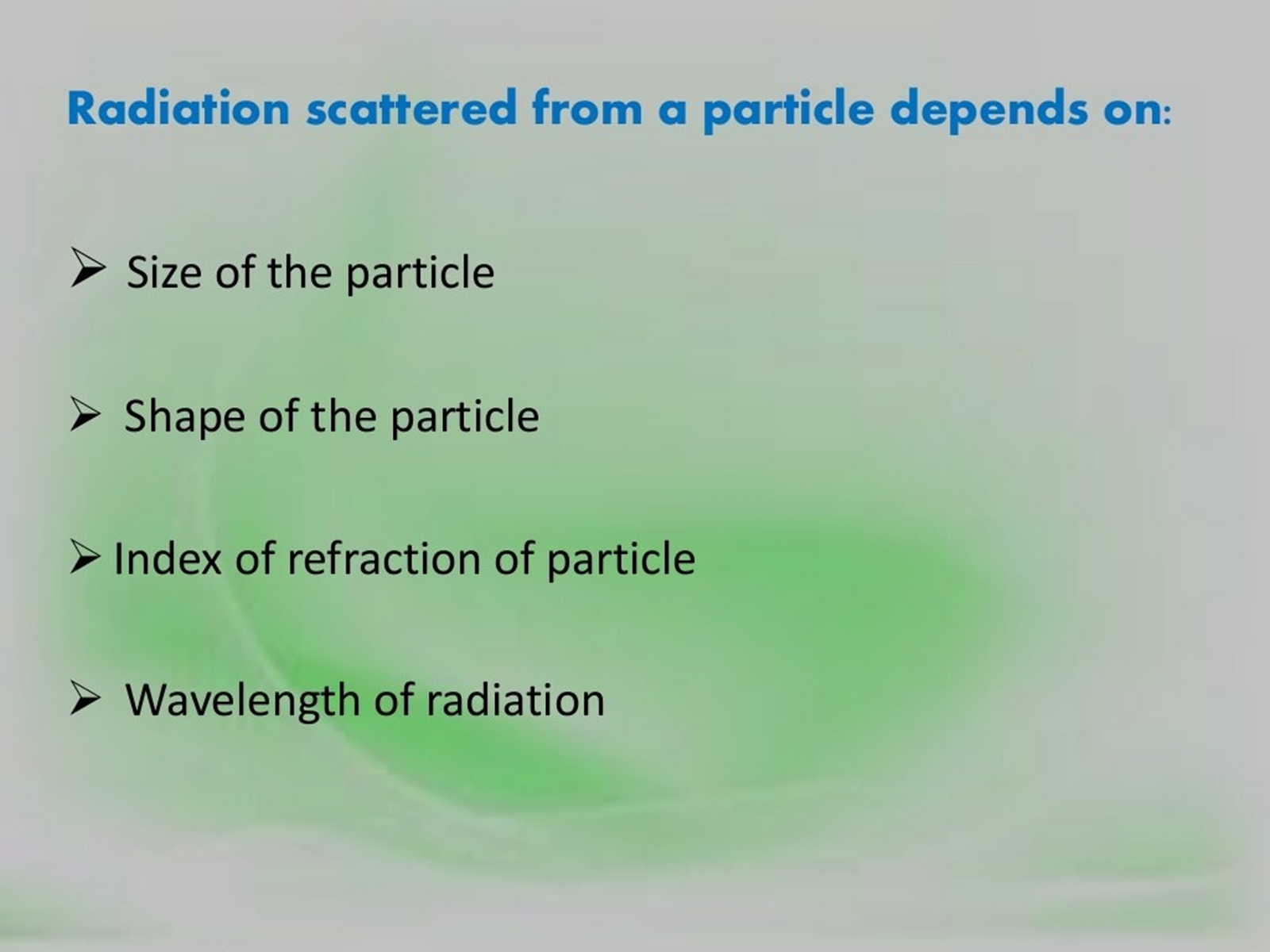 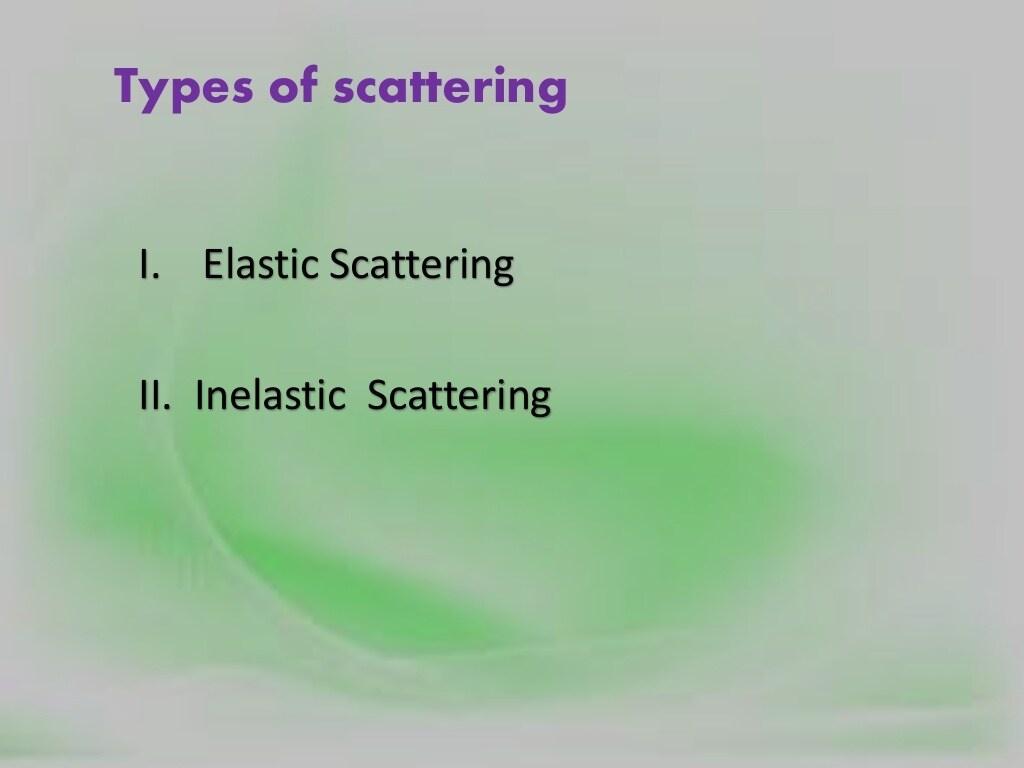 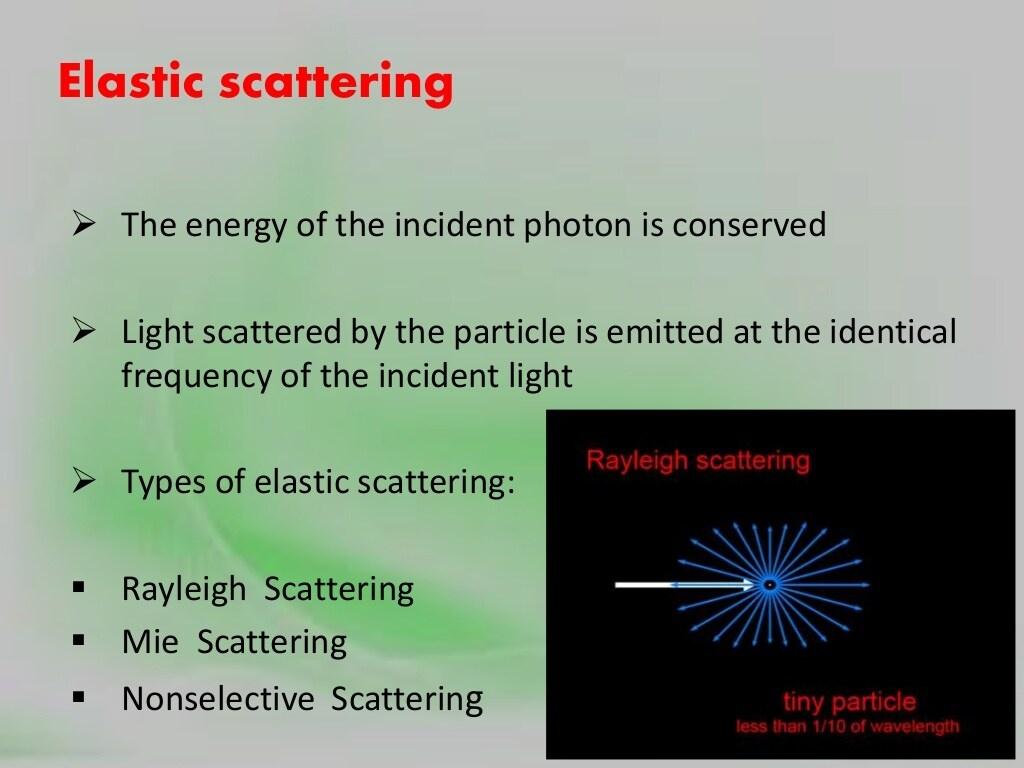 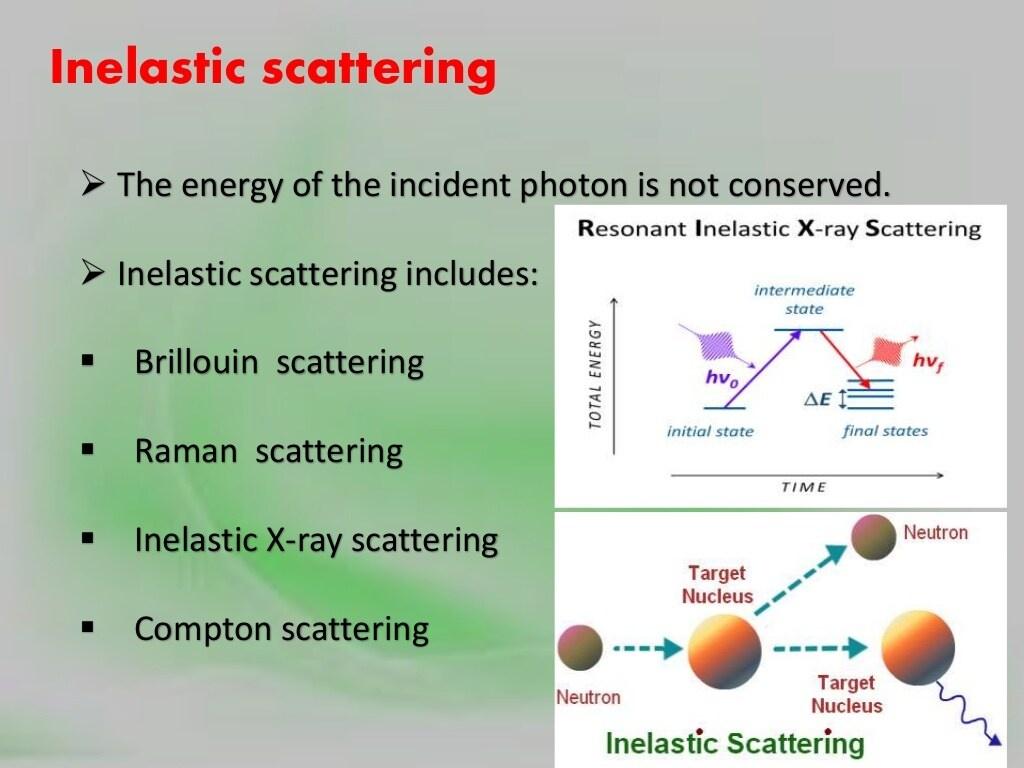 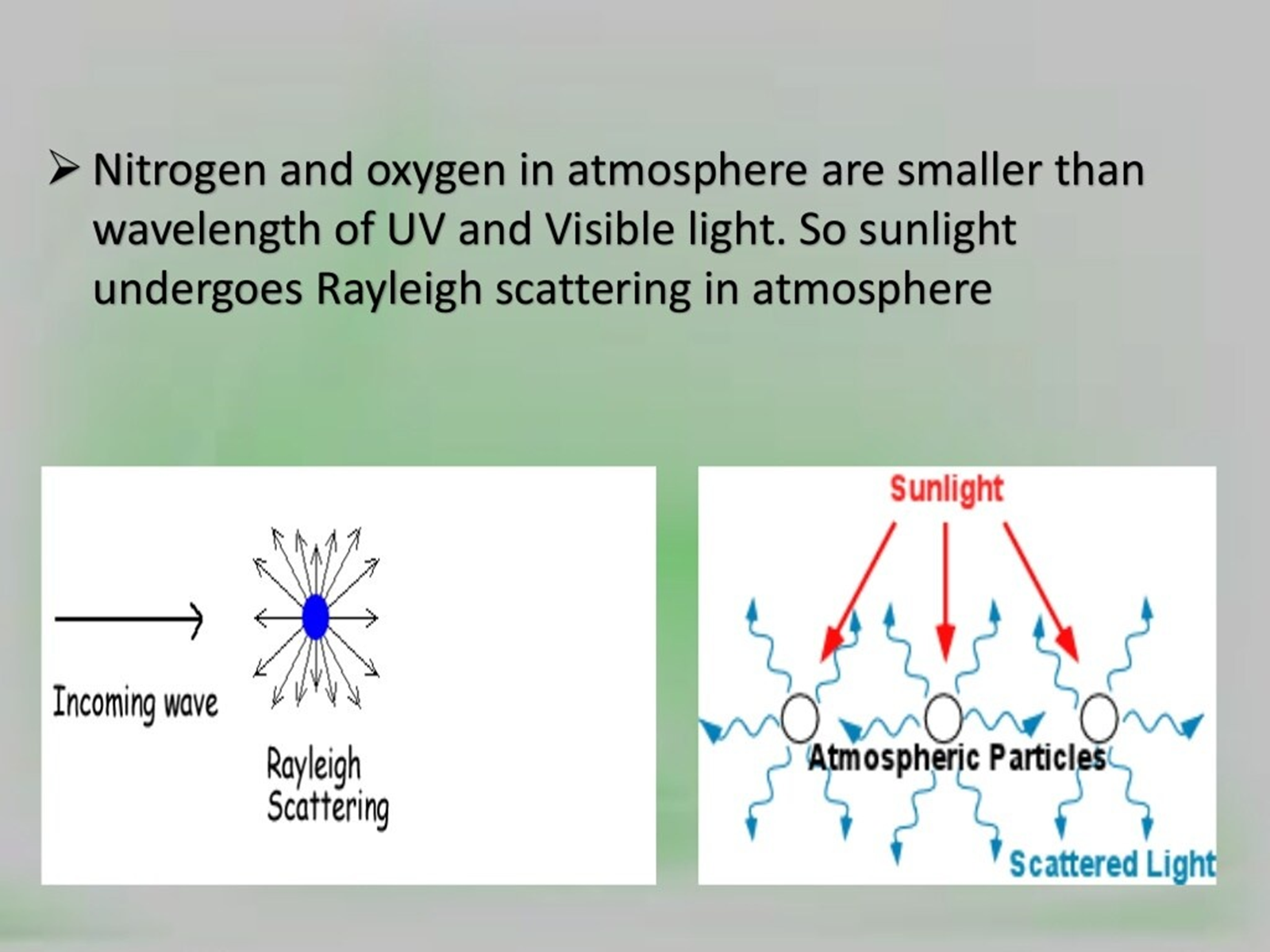 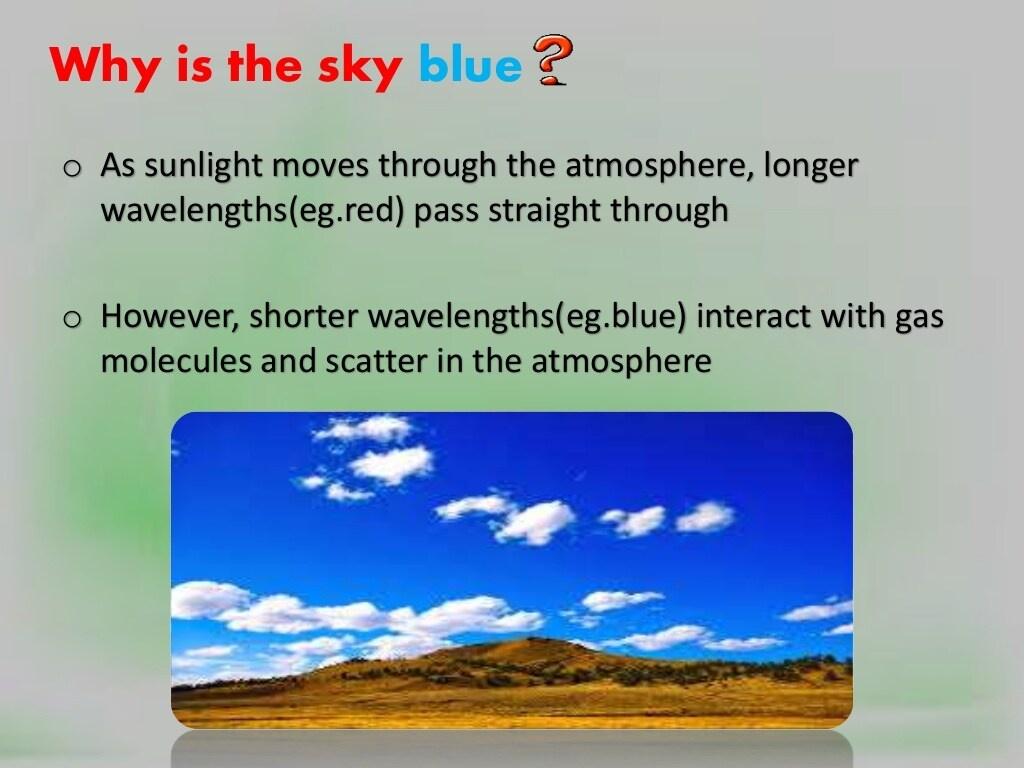 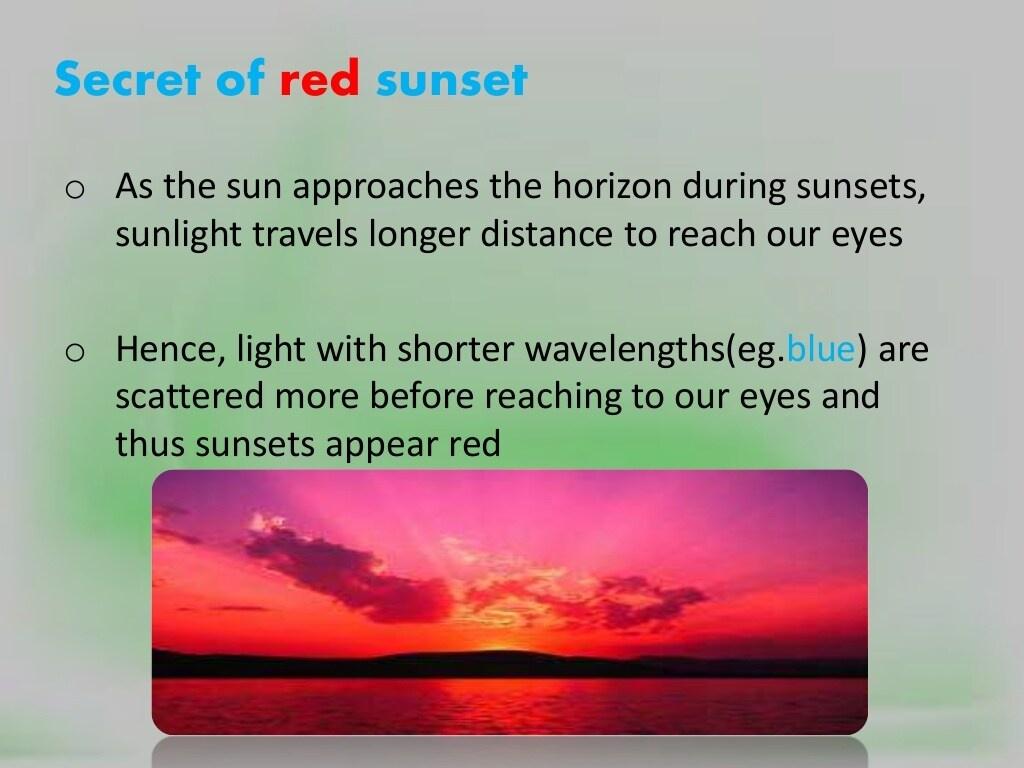 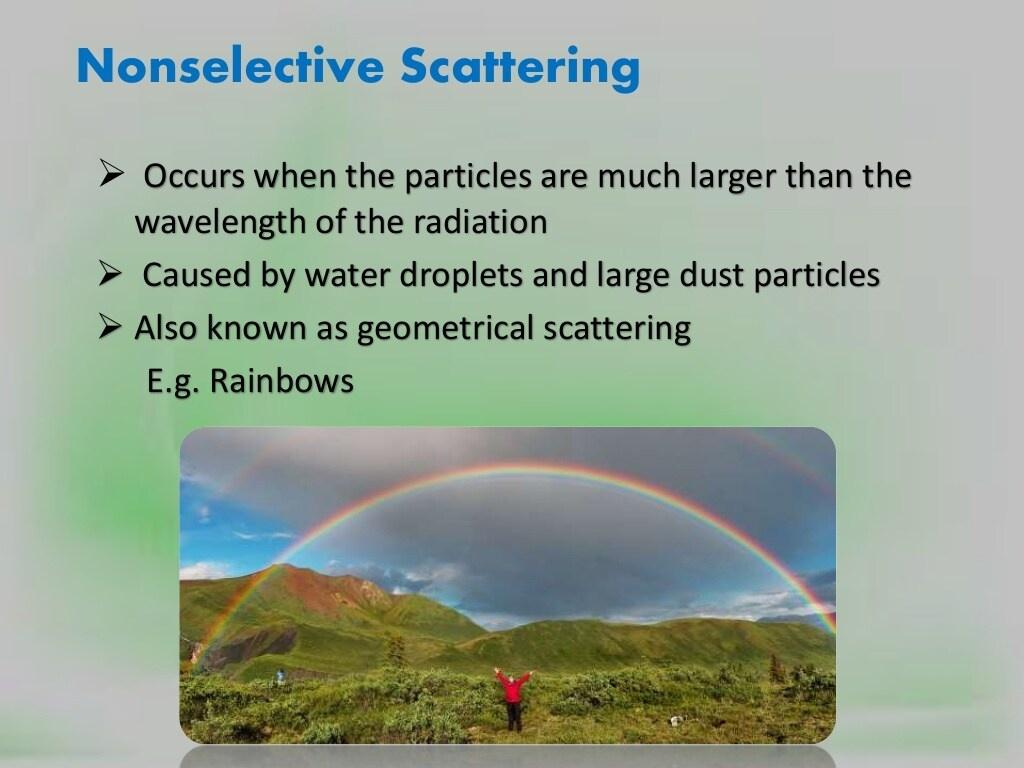 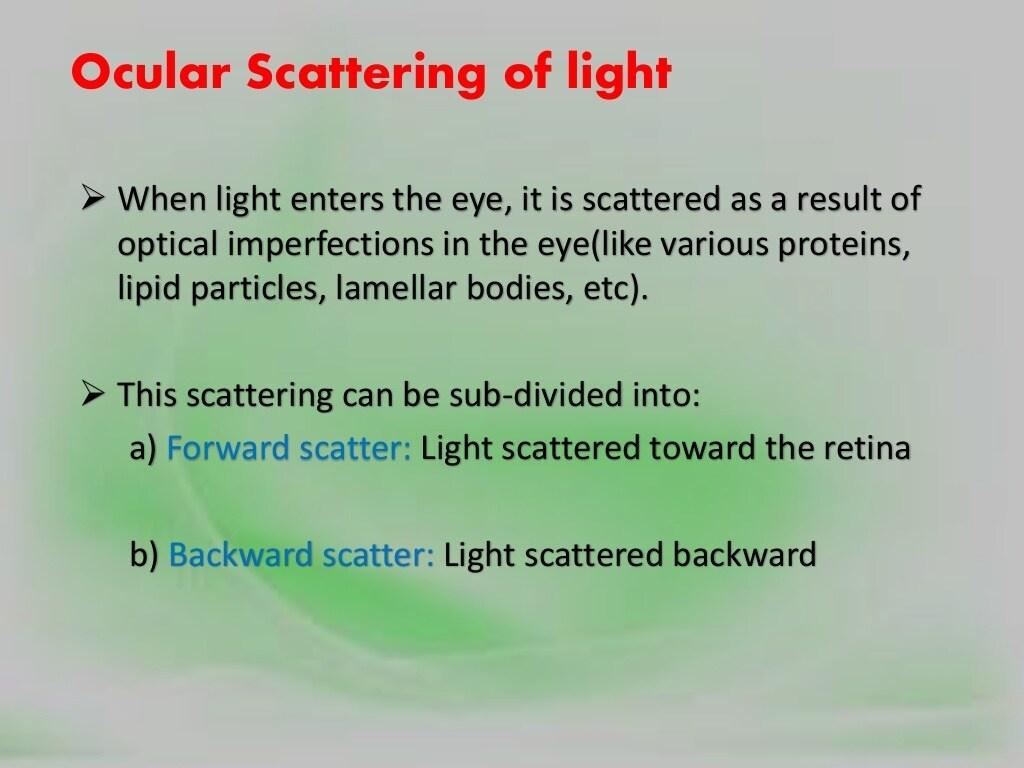 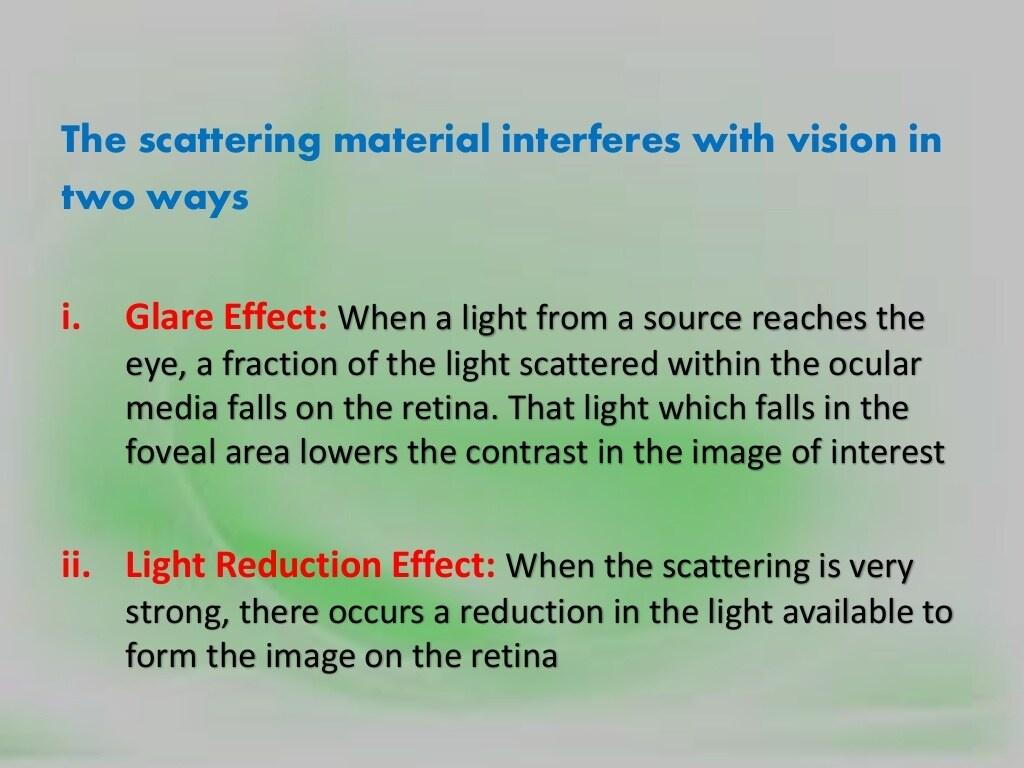 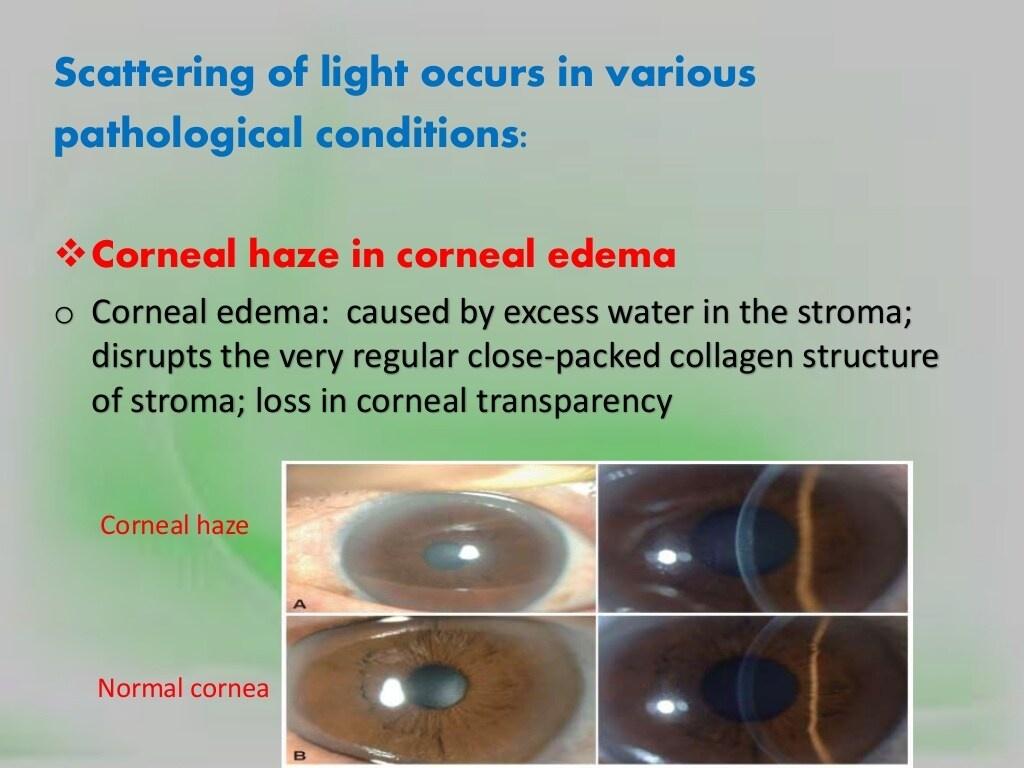 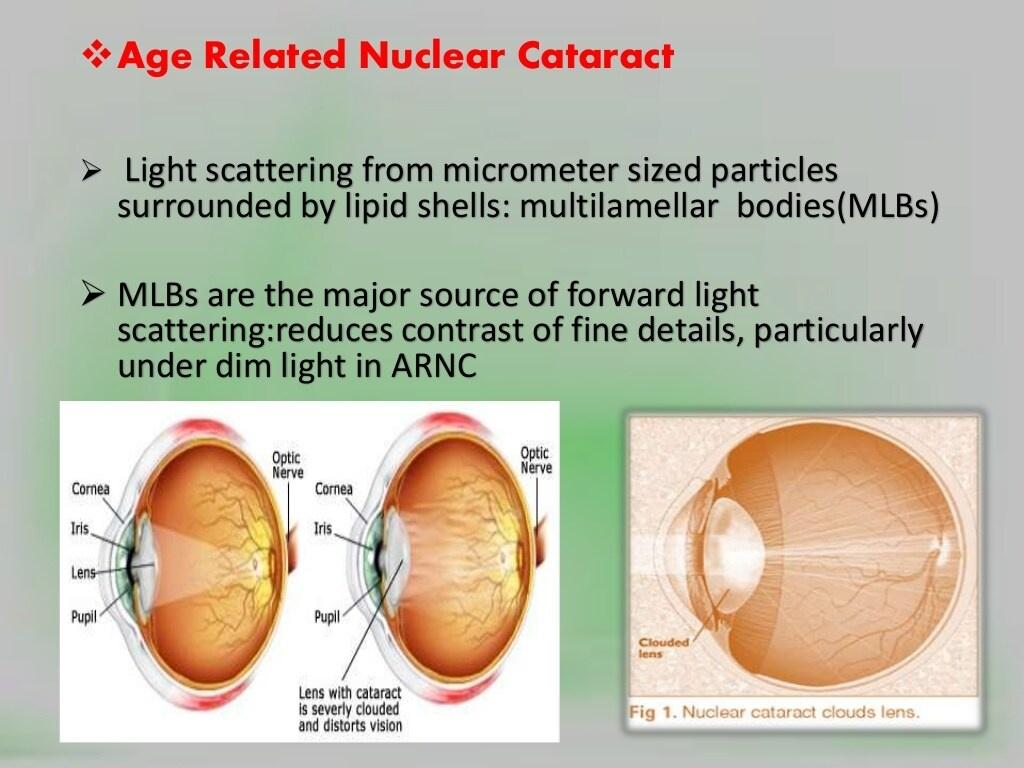 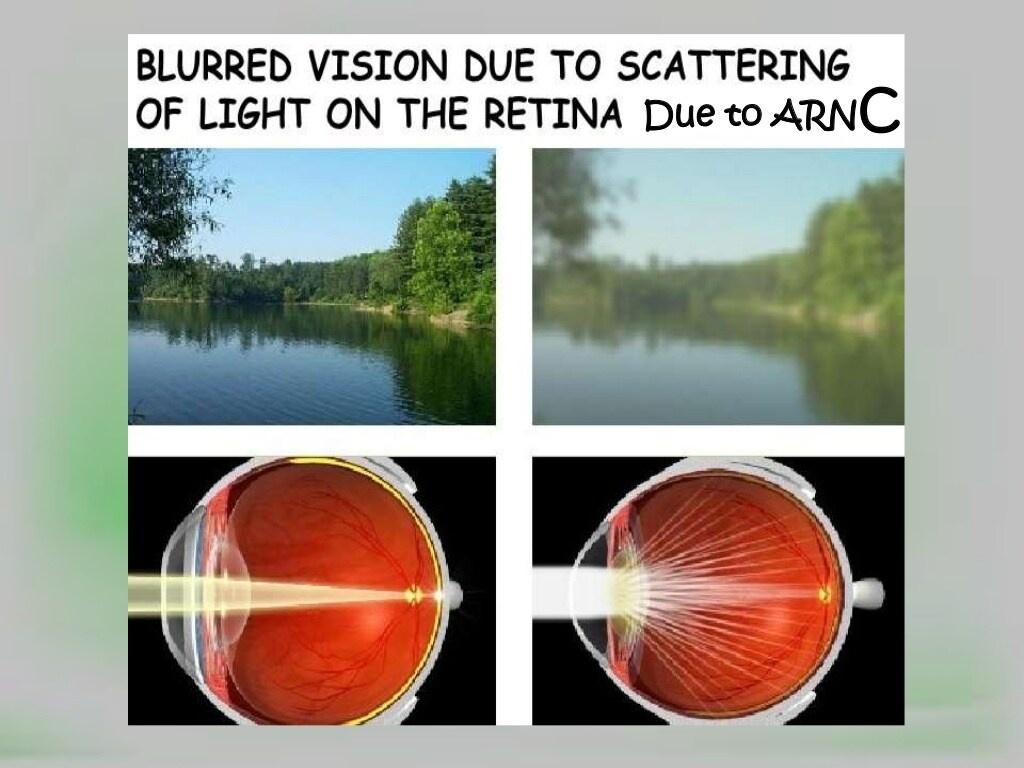 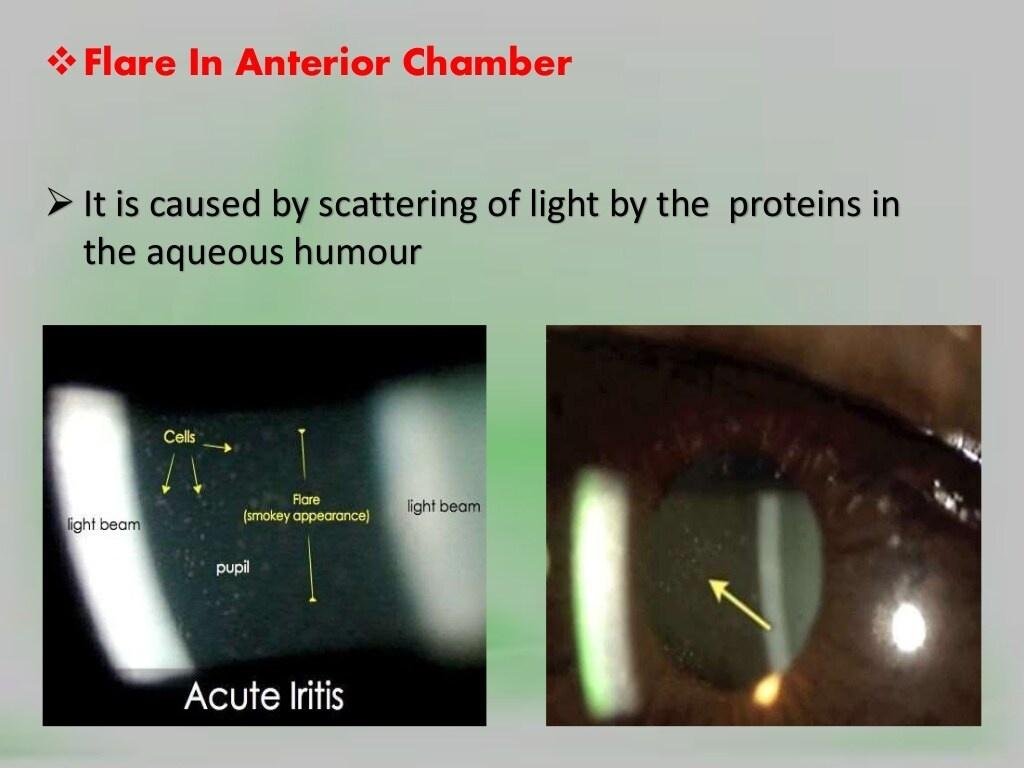 (Tyndall effect)
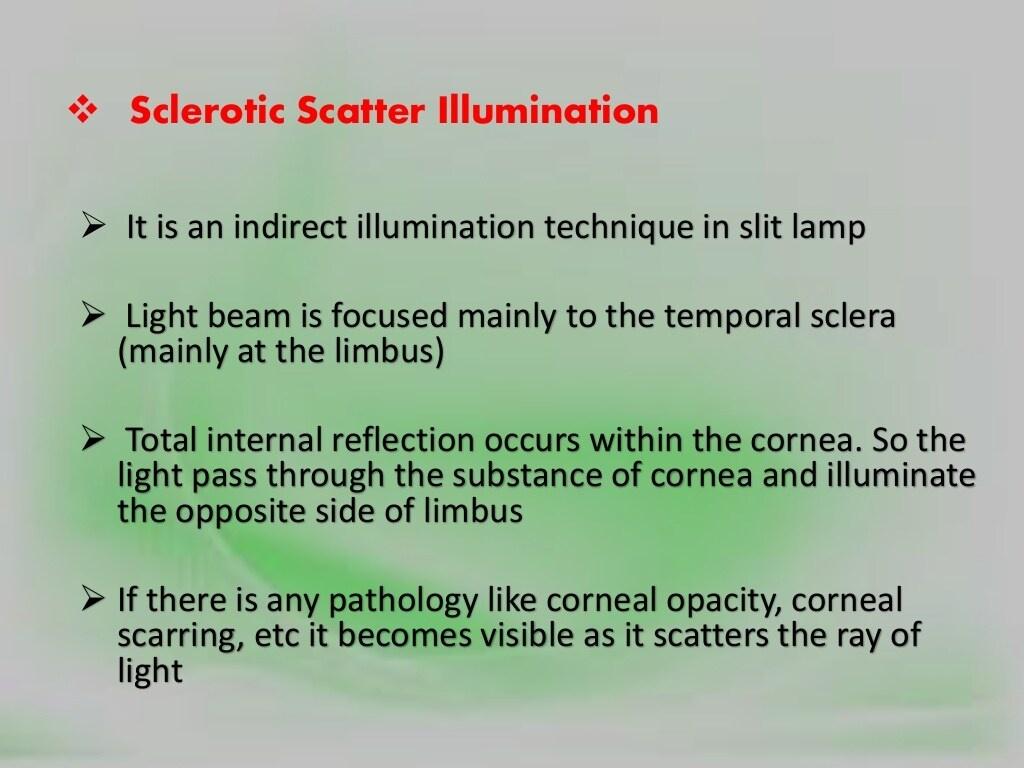 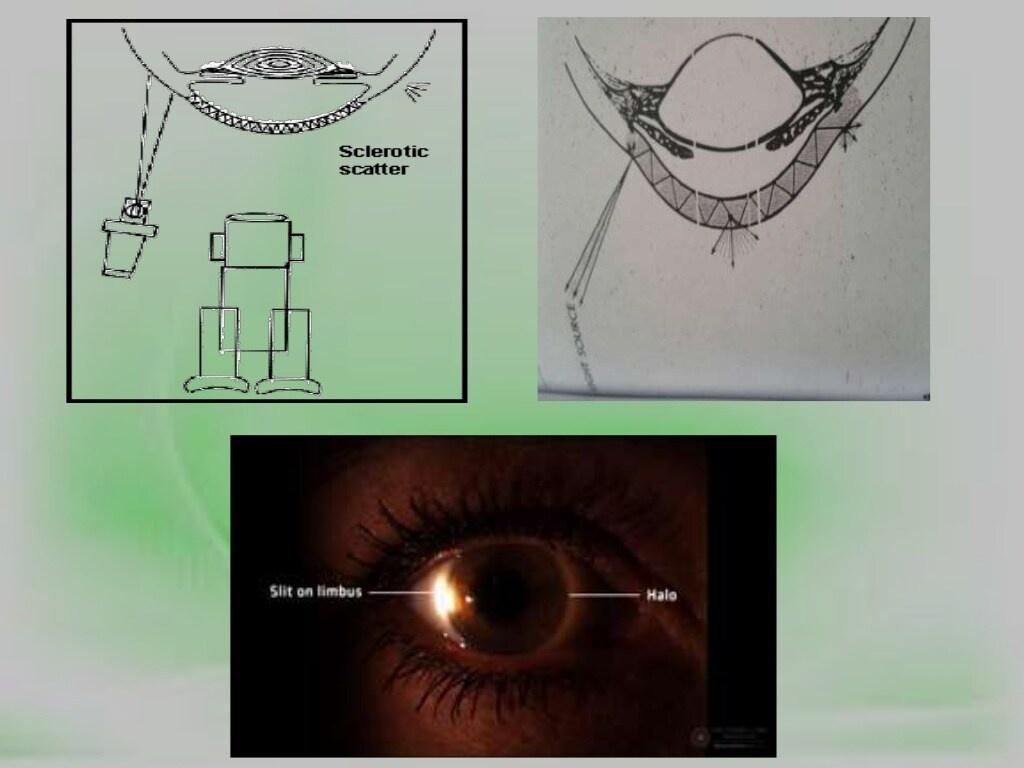